AUTORIDADE INSTAURADORA
Instauração da TCE
Comunicar a instauração à CGDF e ao TCDF
SETOR CONTÁBIL
Efetuar registro contábil
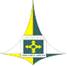 CTCE
Execução da TCE
Mapa esquemático das fases da TCERito Ordinário – (Art. 35 da IN nº 05/2022-CGDF)
SUBCI/CGDF
Relatório e Certificado de Auditoria
AUTORIDADE INSTAURADORA
Manifestação
SETOR PATRIMÔNIO
Efetuar registro patrimonial
DIRIGENTE MÁXIMO
Pronunciamento
Fase Interna
SUBCI/CGDF
Envio ao TCDF
TCDF
Julgar
Fase Externa
AUTORIDADE INSTAURADORA
Instauração da TCE
Comunicar a instauração à CGDF e ao TCDF
SETOR CONTÁBIL
Efetuar registro contábil
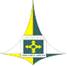 CTCE
Execução da TCE
Mapa esquemático das fases da TCERito Sumário – (Art. 51 da IN nº 05/2022-CGDF)
DIRIGENTE MÁXIMO
Pronunciamento
SUBCI/CGDF
Realizar certificação
AUTORIDADE INSTAURADORA
Manifestação
SETOR PATRIMÔNIO
Efetuar registro patrimonial
DIRIGENTE MÁXIMO
Envio a PGDF ou setor jurídico
AUTORIDADE INSTAURADORA
Instauração da TCE
Comunicar a instauração à CGDF e ao TCDF
SETOR CONTÁBIL
Efetuar registro contábil
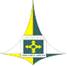 CTCE
Execução da TCE
Mapa esquemático das fases da TCERito Sumaríssimo – (Art. 60 da IN nº 05/2022-CGDF)
DIRIGENTE MÁXIMO/ AUTORIDADE INSTAURADORA
Pronunciamento
Envio a PGDF ou setor jurídico
SETOR PATRIMÔNIO
Efetuar registro patrimonial
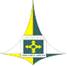 Mapa esquemático das fases da TCEEtapas de Execução - CTCE
Declaração de Inexistência de Impedimento;
Designar Secretário;
Ata de Instalação;
Realizar diligências e oitivas;
Quantificar e identificar o responsável;
Demonstrativo Financeiro do Débito;
Relatório Prévio;
Mandado de Notificação;
Relatório Final;
Matriz de Responsabilização; e 
Registrar TCE no Sistema e-Contas.